Chào mừng các emđến với bài họchôm nay!
Tiết :TỔNG KẾT TỪ VỰNG
GV:
Trường:
Nội dung bài học
III. NGHĨA CỦA TỪ
IV. TỪ NHIỀU NGHĨA VÀ HIỆN TƯỢNG CHUYỂN NGHĨA CỦA TỪ
III. NGHĨA CỦA TỪ
1, Khái niệm nghĩa của từ
Em hiểu nghĩa của từ là gì?
Hình  thức
Nội dung
Nghĩa của từ là  nội dung (sự vật, tính chất, hoạt
 động, quan hệ...) từ biểu thị
Có 2 cách giải thích nghĩa của từ :
2. Chọn cách hiểu đúng:
Cách (a) : người phụ nữ, có con, nói trong quan hệ với con.
3. Cách giải thích nào trong hai cách giải thích sau là đúng? Vì sao?
Độ lượng là:
   a. đức tính rộng lượng, dễ thông cảm với người có sai lầm và dễ tha thứ.
   b. rộng lượng, dễ thông cảm với người có sai lầm và dễ tha thứ.
→
Độ lượng
tính từ
→
cụm danh từ
đức tính rộng lượng
không thể lấy một cụm danh từ để giải thích cho một tính từ.
(b) là cách giải thích đúng là vì dùng các tính từ để giải thích cho một tính từ.
Bài tập:
Điền các từ vào chỗ trống cho phù hợp:
vòm trời
chân trời
thời tiết
tiết trời
......: Trạng thái thời tiết đang diễn ra ở một nơi.
......: Trạng thái của khí quyển ở một nơi vào một lúc nào đó.
......: Đường giới hạn của tầm mắt nơi tiếp giáp
        giữa bầu trời với mặt đất, mặt biển.
......: Bầu trời có hình cong, khum và úp xuống.
tình tiết
tình nguyện
tình cảnh
tình nghĩa
......: Sự việc nhỏ trong quá trình diễn biến của
         sự kiện, tâm trạng.
......: Tự mình nhận lấy trách nhiệm để là không   
         phải do bắt buộc.
......: Tình cảm thủy chung hợp với lẽ phải, với
         đạo lí làm người.
......: Cảnh ngộ và tình hình đang phải chịu đựng.
IV. Từ nhiều nghĩa và hiện tượng chuyển nghĩa của từ :
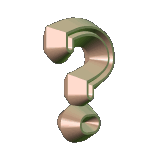 1. Ôn lại khái niệm
- Từ nhiều nghĩa: là từ có nhiều nghĩa khác nhau, gồm một nghĩa gốc và nhiều nghĩa chuyển.
IV. Từ nhiều nghĩa và hiện tượng chuyển nghĩa của từ :
1. Ôn lại khái niệm
- Từ nhiều nghĩa: là từ có nhiều nghĩa khác nhau, gồm một nghĩa gốc và nhiều nghĩa chuyển.
Ví dụ
- Chuyển nghĩa: là từ nghĩa gốc tạo ra từ có nhiều nghĩa mới.
Trong từ nhiều nghĩa có:
+ Nghĩa gốc: là nghĩa chính, xuất hiện từ đầu, làm cơ sở để tạo thành các nghĩa khác.
(ví dụ: nghĩa 1 trong từ thịt)
+ Nghĩa chuyển: là nghĩa được sinh ra trên cơ sở nghĩa gốc.
(ví dụ: nghĩa 2, nghĩa 3 trong từ thịt)
2. Trong hai câu thơ sau, từ hoa trong thềm hoa, lệ hoa được dùng theo nghĩa gốc hay nghĩa chuyển? Có thể coi đây là hiện tượng chuyển nghĩa làm xuất hiện từ nhiều nghĩa được không? Vì sao?
      
  Nỗi mình thêm tức nỗi nhà,
Thềm hoa một bước lệ hoa mấy hàng!
                                                    (Nguyễn Du, Truyện Kiều)
2. Nghĩa của từ hoa trong thềm hoa, lệ hoa.
Nỗi mình thêm tức nỗi nhà,
Thềm hoa một bước lệ hoa mấy hàng!
                                           (Nguyễn Du, Truyện Kiều)
Từ hoa trong thềm hoa và lệ hoa được dùng theo nghĩa chuyển.
Hoa ở đây là đẹp, sang trọng, tinh khiết (ẩn dụ).
 Từ hoa không phải là hiện tượng chuyển nghĩa làm xuất hiện từ nhiều nghĩa. Vì nó không được giải thích trong từ điển.
Ví dụ: Từ “ăn”
- Nghĩa gốc: cho thức ăn vào miệng, nhai và nuốt.
ăn cơm, ăn bánh,…
- Nghĩa chuyển:
ăn bài, ăn ảnh, ăm bám, ăn bẩn, ăn bớt, ăn cắp, ăn cướp, ăn tết, ăn vạ, ăn ý,…
* Tìm nghĩa gốc, nghĩa chuyển của từ đánh.
- Từ nhiều nghĩa là từ có từ 2 nghĩa trở lên.
=> VD: mắt người, mắt na, mắt dứa, mắt tre,…
- Hiện tượng chuyển nghĩa của từ là quá trình mở rộng của từ, hiện tượng đổi nghĩa từ
( Nghĩa đen- nghĩa bóng 
-> nghĩa gốc, nghĩa chuyển)
+ Trong từ nhiều nghĩa, nghĩa gốc là nghĩa xuất hiện từ đầu làm cơ sở để hình thành các nghĩa khác.
+ Nghĩa chuyển được hình thành trên cơ sở của nghĩa gốc, có quan hệ với nghĩa gốc.
-Thế nào là từ nhiều nghĩa? 
- Hiện tượng chuyển nghĩa của từ là gì?
Từ nhiều nghĩa
Nghĩa gốc
Nghĩa chuyển
Là nghĩa xuất hiện từ đầu, làm cơ sở để hình thành các nghĩa khác.
Là nghĩa được hình thành trên cơ sở của nghĩa gốc.
V. Luyện tập
+ Từ láy: nho nhỏ, gật gù, lạnh lùng, xa xôi, lấp lánh.
+ Từ ghép: những từ còn lại
Từ láy có tiếng gốc và tiếng láy phần âm thanh của tiếng gốc.
=> Ví dụ: “bằng lăng, bằng bằng, bằng bặn…”
Chỉ có từ “bằng bặn” là từ láy; 
- “Bằng lăng” là từ đơn đa âm ( nhiều âm mới ghép thành 1 từ có nghĩa)
- “Bằng bằng” không phải là dạng láy đích thực mà là láy lặp, láy hoàn toàn.
?1: Trong những từ sau, từ nào là từ ghép, từ nào là từ láy?
?2: Trong những từ láy sau đây, từ láy nào có sự “giảm nghĩa” và từ láy nào có sự “tăng nghĩa” so với nghĩa của yếu tố gốc?
+ Giảm nghĩa: Trăng trắng, đèm đẹp, nho nhỏ, lành lạnh, xôm xốp.
+ Tăng nghĩa: Sạch sành sanh, Sát sàn sạt, nhấp nhô.
+ Cá chậu chim lồng: Cảnh tù túng, bó buộc, mất tự do.
* Ví dụ:     Một đời được mấy anh hùng
              Bõ chi cá chậu chim lồng mà chơi.
                              ( Truyện Kiều- Nguyễn Du )
+ Cửa các buồng khuê: Nơi ở của con gái nhà giàu sang thời xưa, chỉ người con gái khuê các.                        * Ví dụ:      Xót mình cửa các buồng khuê
           Vỡ lòng học lấy những nghề nghiệp hay
                             ( Truyện Kiều- Nguyễn Du )
+ Bảy nổi ba chìm: Sống lênh đênh, gian truân, lận đận.
* Ví dụ:       Thân em vừa trắng lại vừa tròn
               Bảy nổi ba chìm với nước non.
                 ( Bánh trôi nước- Hồ xuân Hương)
?3: Tìm hai dẫn chứng về việc sử dụng thành ngữ trong văn chương?
?4: Chọn cách hiểu đúng trong những cách hiểu sau:a. Nghĩa của từ “mẹ” là “người phụ nữ, có con, nói trng quan hệ với con”.b. Nghĩa của từ “mẹ” khác với nghĩa của từ “bố” ở phần nghĩa “người phụ nữ, có con”.c. Nghĩa của từ “mẹ” không thay đổi trong hai câu: “Mẹ em rất hiền” và “Thất bại là mẹ thành công”.d. Nghĩa của từ “mẹ” không có phần nào chung với nghĩa của từ “bà”.
+ Chọn cách hiểu a: giải thích đầy đủ nội dung mà từ biểu thị
+ Không chọn b: nghĩa của từ “mẹ” chỉ khác “bố” ở từ “người phụ nữ”
+ Không chọn c: nghĩa của từ “mẹ”có sự thay đổi: mẹ em rất hiền -> gốc là mẹ thành công-> nghĩa chuyển.
+ Không chọn d: nghĩa của từ “mẹ-bà”: có nghĩa chung là chỉ người phụ nữ.
Hướng dẫn về nhà
+  Hoàn chỉnh các bài tập
+  Chuẩn bị: Tổng kết từ vựng tiết 2
      (  Đọc và tìm hiểu kiến thức về từ đồng âm, từ đồng nghĩa, trái nghĩa, cấp độ 
           khái quát của từ ngữ ( lớp 7,8)Xem lại các đơn vị kiến thức, các bài tập trong mỗi phần)
Hẹn gặp lại các em!